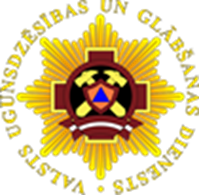 PAREIZA RĪCĪBA,JA NOTIEK NELAIME#MĀJĀS #SKOLĀ #AUTOMAŠĪNĀ
Informatīvs materiāls 5. klases UN VECĀKIEM skolēniem
© Valsts ugunsdzēsības un glābšanas dienests, 2022
Ugunsgrēku biežākie iemesli:
uz ieslēgtas plīts virtuvē piededzis ēdiens;
bez uzraudzības atstāta svecīte;
nepareiza vai bojātas apkures krāsns lietošana;
nomesta nenodzēsta cigarete;
bojātu elektroierīču un elektrības vadu lietošana, tai skaitā automašīnās;
ugunskura nepieskatīšana vai atstāšana, to nenodzēšot.
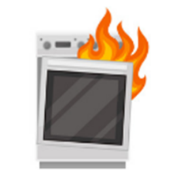 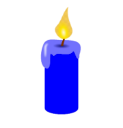 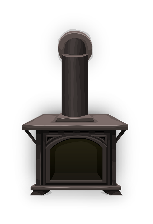 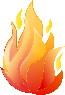 Negadījumu biežākie iemesli:
pārdrošība/ pārgalvība;
nevajadzīga sacensība uz vai pie ūdens, kā arī uz ceļa;
drošības noteikumu ignorēšana.
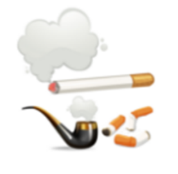 Nelaimes gadījumi visbiežāk notiek, jo esam neuzmanīgi, pieļaujam kļūdas, neievērojam noteikumus!
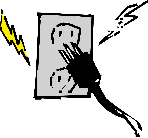 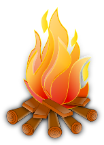 Laiks ir svarīgs, kad notiek nelaime
Tev ir tikai dažas sekundes, lai pieņemtu lēmumu, kā rīkosies!

TAVS GALVENAIS UZDEVUMS IR
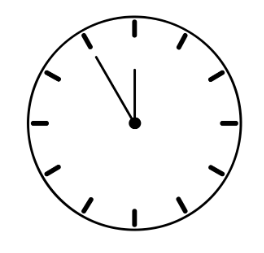 DOTIES PROM 
NO BĪSTAMĀS VIETAS
UN PARŪPĒTIES, LAI PAR NOTIKUŠO 
UZZINA PIEAUGUŠIE / OPERATĪVIE DIENESTI
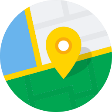 Nosauc adresi vai notikuma vietu
Ja pats nokļuvi nelaimē vai redzi, ka kādam citam ir nepieciešama palīdzība,
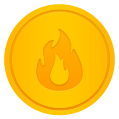 Izstāsti, kas ir noticis
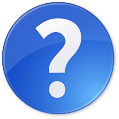 ZVANI 112
Atbildi uz jautājumiem
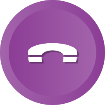 IZSTĀSTI 
KUR UN KAS 
NOTICIS
Nosauc vārdu, uzvārdu, telefona numuru
Nenoliec klausuli pirmais!
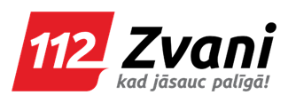 [Speaker Notes: Kad esi drošībā, zvani 112! Tavs zvans palīdzēs nelaimi novērst pēc iespējas ātrāk. Jo ātrāk piezvanīsi, jo ātrāk ugunsdzēsēji glābēji būs klāt.]
AKTIVIZĒ SAVĀ TELEFONĀ VIETAS NOTEIKŠANAS IESPĒJU
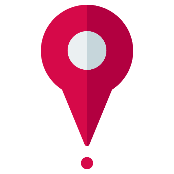 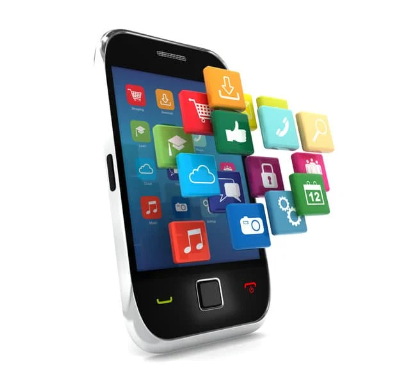 DAŽIEM TELEFONIEM TAS JAU IR UZSTĀDĪTS, 
BET PĀRBAUDI, VAI TAS TĀ IR ARĪ TAVĀ
TELEFONĀ!
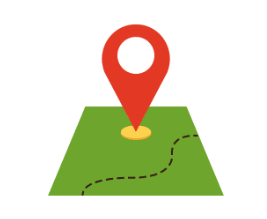 Vai varu sagatavoties nelaimes gadījumiem?! Jā!
Pajautā vecākiem, vai Tavs mājoklis ir nodrošināts ar DŪMU DETEKTORU, kā arī :

UGUNSDZĒSĪBAS PĀRKLĀJU – īpaša materiāla audums, ar kuru var nodzēst nelielus ugunsgrēkus, piemēram, pannā piedegušu ēdienu, degošus elektronikas vai sadzīves priekšmetus. 




ATCERIES! Izceļoties ugunsgrēkam, notiekot nelaimes gadījumam, Tavs uzdevums ir doties prom un zvanīt uz tālruņa numuru 112 vai informēt pieaugušos par notikušo, bet liesmas, pat nelielas, dzēsīs ugunsdzēsēji glābēji vai pieaugušie!
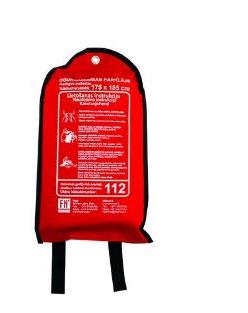 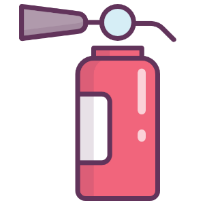 UGUNSDZĒSĪBAS APARĀTU – tas satur vielu, ar kuras palīdzību var nodzēst nelielus ugunsgrēkus.
     Tam jābūt gan privātmājās, gan automašīnās!
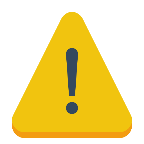 Zini zīmes, kas TEV palīdzēs!
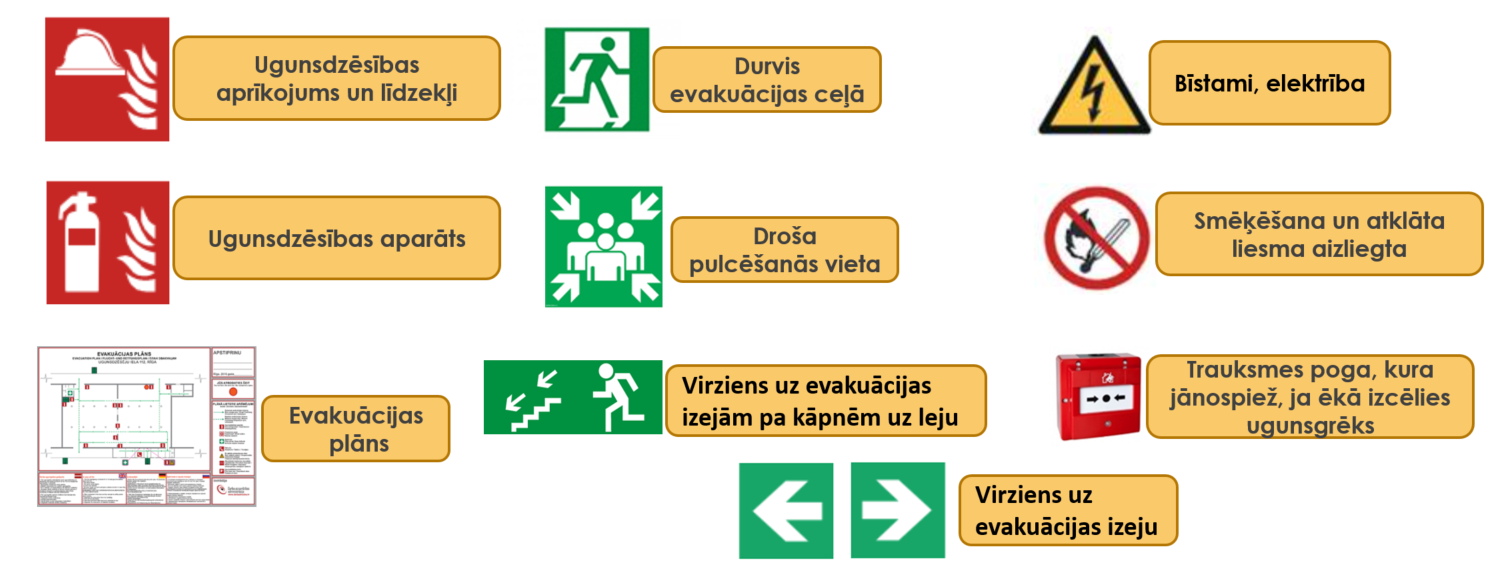 Ģimenes/ klases drošības plāns
UZZĪMĒJIET sava mājokļa/ klases plānojumu un tajā atzīmējiet ceļus, kā izkļūt no katras mājokļa telpas/ klases;

PĀRRUNĀJIET:
kā rīkosieties ugunsgrēka gadījumā, 
uz kuru telpu dosieties un kā rīkosieties, ja nebūs iespējams izkļūt no mājokļa/ skolas;
kurā vietā ārpus mājas/ skolas visi satiksieties, 
pie kuriem cilvēkiem meklēsiet palīdzību, ja vecāku/ skolotājas nebūs tuvumā.

IZSPĒLĒJIET, vai ar aizvērtām acīm rāpus varat nokļūt līdz mājokļa ārdurvīm?
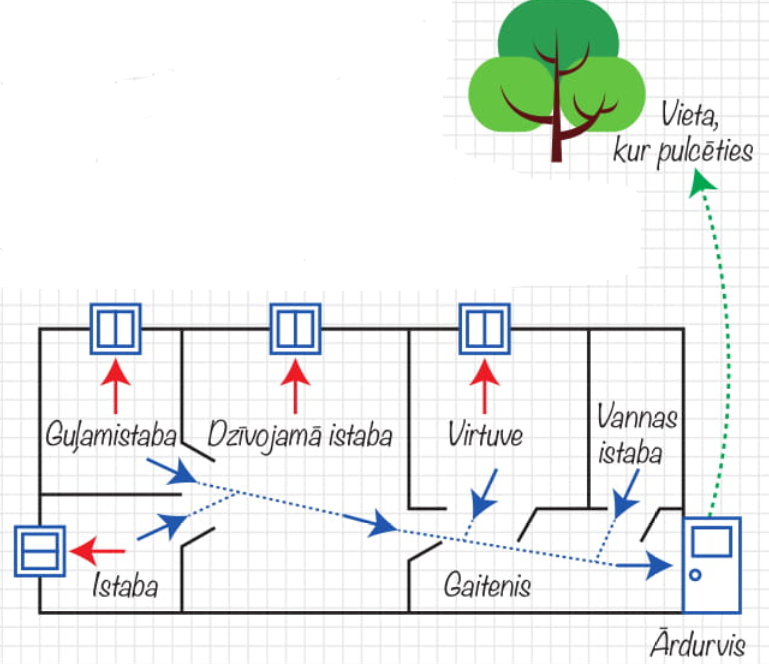 PAMANU UGUNGRĒKU
DODOS 
UZ IZEJU
SIGNALIZĒJU, KUR ATRODOS
JA DURVJU ROKTURIS IR AUKSTS, EJU LAUKĀ
JA DURVJU ROKTURIS IR KARSTS, PALIEKU TELPĀ
ZVANU 112
INFORMĒJU VECĀKUS
SAGAIDU GLĀBĒJUS
ZVANU 112
Kā rīkoties, ja izceļas ugunsgrēks?
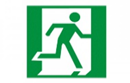 Izceļoties ugunsgrēkam, Tavs galvenais uzdevums ir EVAKUĒTIES jeb doties ārā!
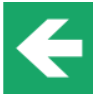 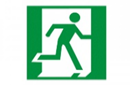 Kā rīkoties, ja skolā, veikalā, kafejnīcā un citviet izdzirdi signalizāciju vai pamani ugunsgrēku?
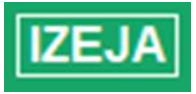 Tavs galvenais uzdevums ir EVAKUĒTIES!
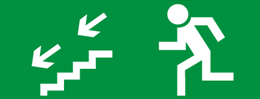 [Speaker Notes: Ja izdzirdam signalizāciju vai pamanām ugunsgrēku, tad ir jāevakuējas no ēkas un nav svarīgi, vai redzam dūmus vai nē!
Jā, galvenais būt mierīgam, sekot zaļajām zīmēm un darbinieku norādījumiem. Tā nokļūsi drošībā ārpus ēkas.]
Ugunsgrēks skolā
?
Ko darīt, ja būšu labierīcībās vai gaitenī nevis kopā ar saviem klasesbiedriem un skolotāju?
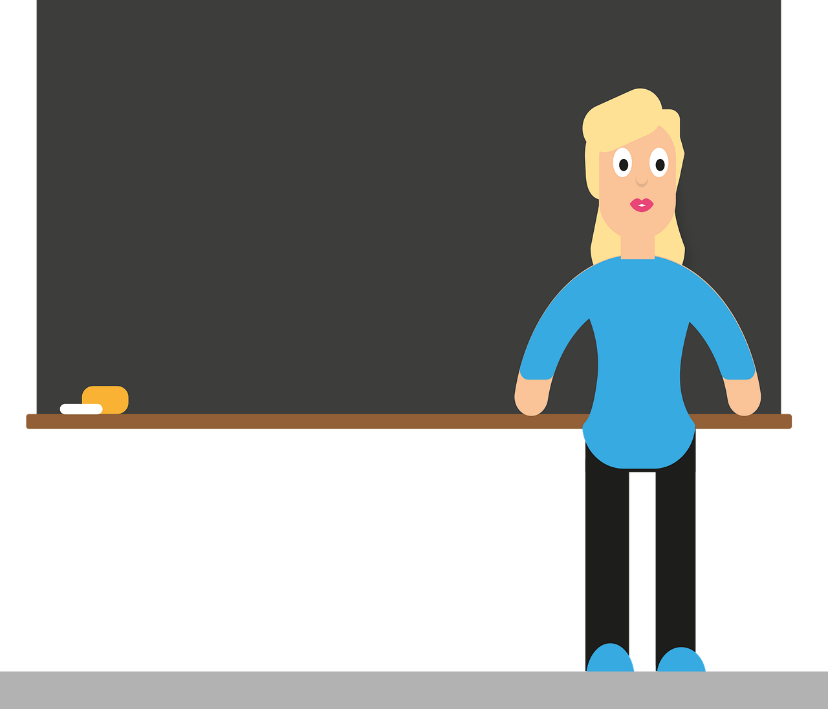 Vai tu zini, kur ir tavas skolas pulcēšanās vieta?
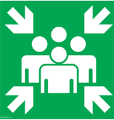 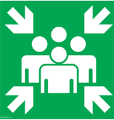 Dodies uz skolas pulcēšanās vietu,
 uzmeklē skolotāju un piesakies pie viņa!
Ugunsgrēks  automašīnā, 
ceļu satiksmes negadījums
KATRU DIENU
2-3 
IZSAUKUMI
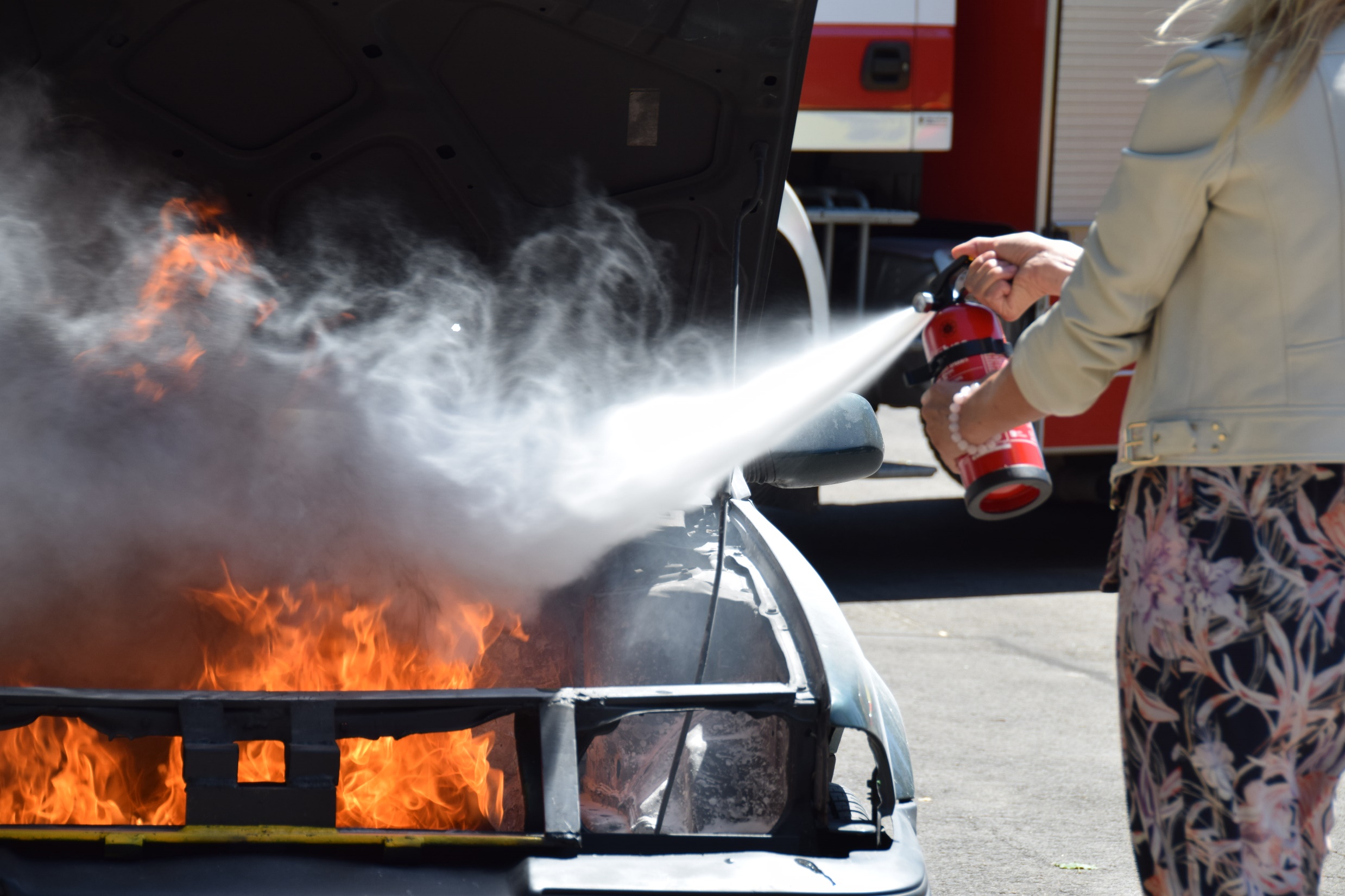 Lai nelaimes gadījumā varētu palīdzēt sev un citiem, katrā automašīnā ir jābūt aptieciņai, ugunsdzēsības aparātam, brīdinājuma zīmēm. Vai jūsu ģimenes automašīnā ir šīs lietas?
!
[Speaker Notes: Ik dienu ugunsdzēsēji glābēji dodas ne tikai uz ugunsgrēku dzēšanu, bet arī kopā ar policiju uz neskaitāmiem ceļu satiksmes negadījumiem, lai no avarējušām automašīnām atbrīvotu cietušus cilvēkus, dzēstu aizdegušās automašīnas un veiktu citus glābšanas darbus. 
VUGD statistika liecina, ka ik gadu ugunsdzēsēji glābēji dodas uz vidēji 800 glābšanas darbiem (TAS IR 2-3 IZSAUKUMI KATRU DIENU), kas saistīti ar ceļu satiksmes negadījumiem un palīdzības sniegšanu pēc tiem – gan iespiestu cilvēku glābšanu, piemēram, izmantojot hidrauliskos instrumentus, lai cilvēku izgrieztu no automašīnas, gan ceļa braucamās daļas sakārtošanu pēc negadījumiem vai, piemēram, degvielas noplūdes likvidēšanu.]
Kā rīkoties, ja REDZI 
 ceļu satiksmes   negadījumu?!
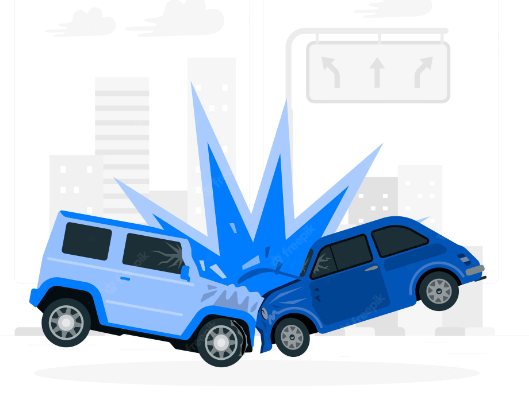 [Speaker Notes: Ja redzi nelaimi, kur apdraudēti cilvēki, dzīvnieki vai īpašums, nekavējoties zvani 112! 
Izstāsti, kur tu atrodies un kas ir noticis. Apraksti visu, ko redzi un atbildi uz dispečera jautājumiem. 
Sagaidi glābējus un, ja nepieciešams, norādi, kur nelaime notikusi.]
Kā rīkoties, ja TU IEKĻŪSTI 
 ceļu satiksmes negadījumā?!
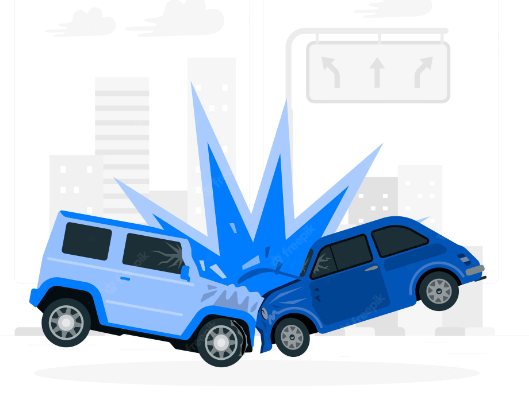 [Speaker Notes: Ja auto aizdedzies un tu tajā atrodies, sagaidi, kad šoferis nekavējoties apstādinās auto, izslēgs dzinēju.
Tad nekavējoties evakuējies un izsauc ugunsdzēsējus, zvanot uz tālruni 112.
Izstāsti, kas noticis, un atbildi uz visiem dispečera jautājumiem.
Sagaidi nelaimes vietā ugunsdzēsējus glābējus.]
Kā rīkoties, ja TU NETIEC LAUKĀ  no automašīnas?!
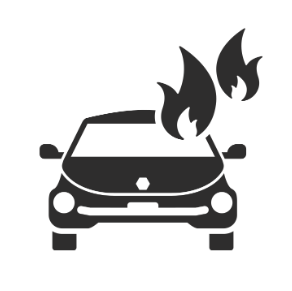 JA GLĀBĒJI TEVI ATBRĪVOT MĒĢINĀS IZSITOT LOGU STIKLU, AIZSEDZ SEJU!
Bērni un dzīvnieki vieni 
aizslēgtā automašīnā?!
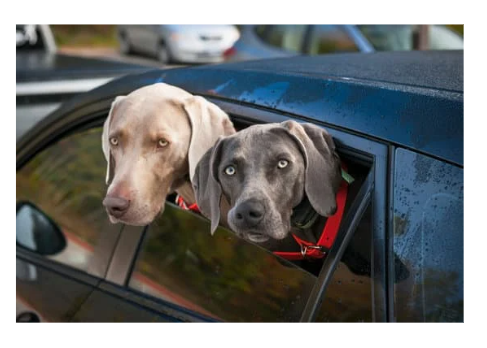 NĒ! 
TAS IR BĪSTAMI!
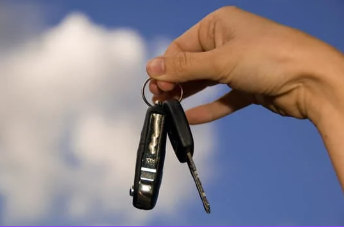 NEROTAĻĀJIES AR AUTO ATSLĒGĀM!
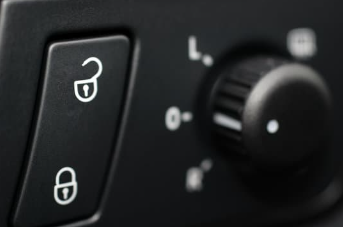 NESPAIDI POGAS!
Dod ceļu operatīvajiem transportlīdzekļiem
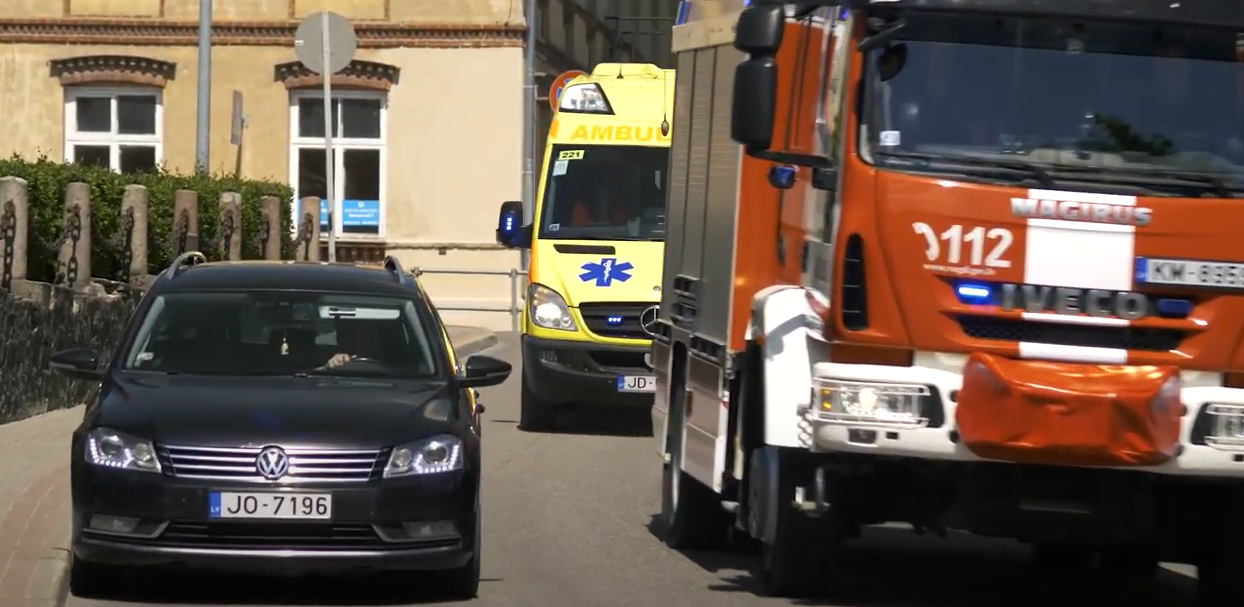 NEFOTOGRAFĒ, ja redzi nelaimi, ZVANI 112 un sauc palīgā!
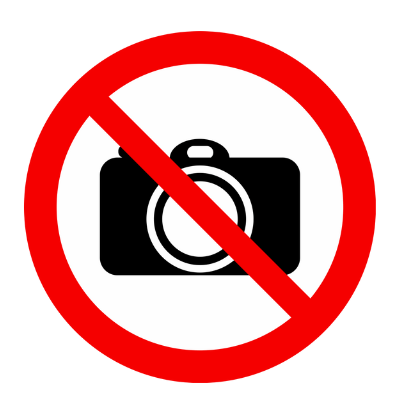 Kad notikusi NELAIME, katra sekunde ir būtiska!
[Speaker Notes: https://www.youtube.com/watch?v=cP6tCfJeW90&ab_channel=VUGD]
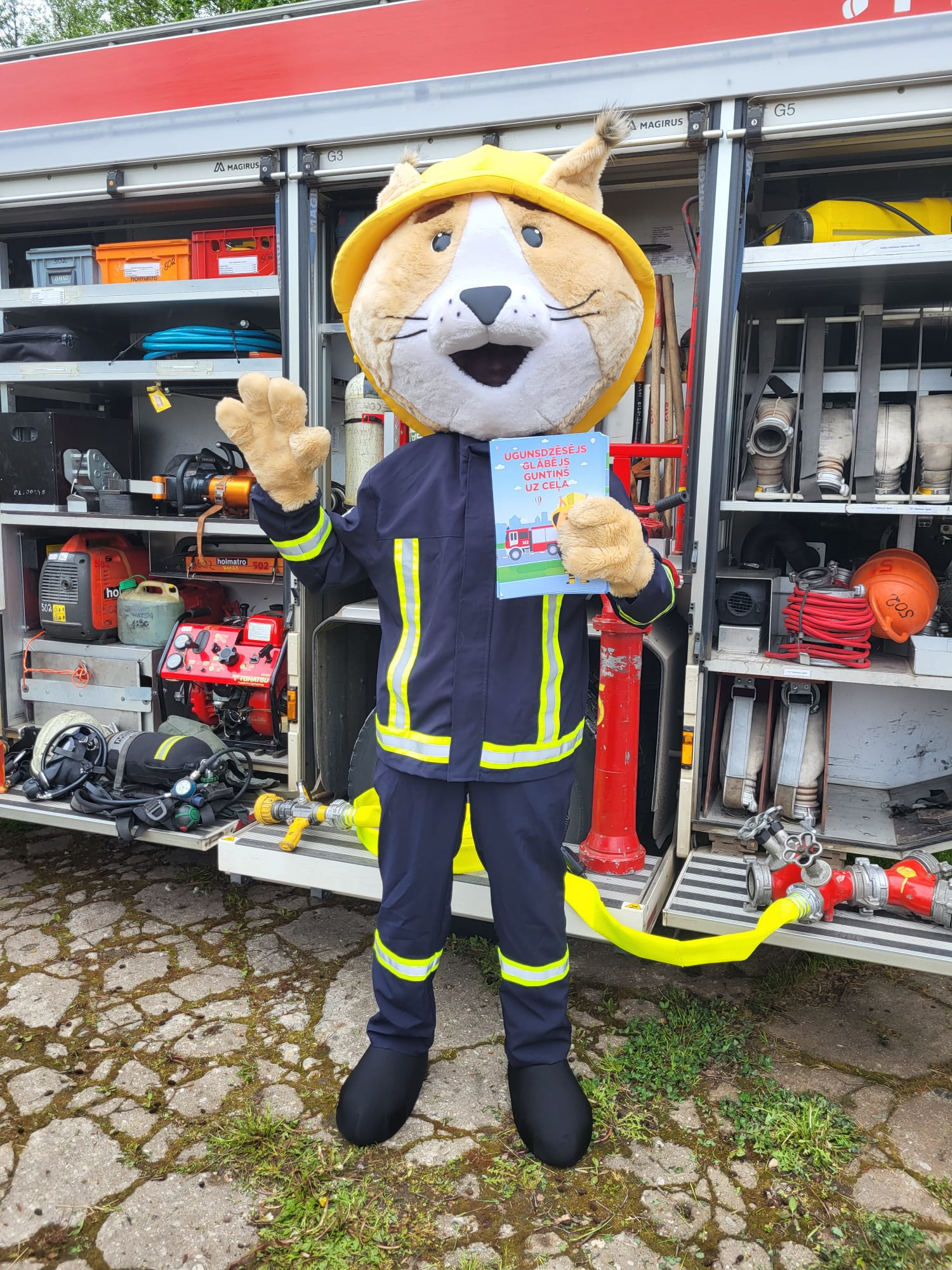 VALSTS UGUNSDZĒSĪBAS UN GLĀBŠANAS DIENESTS NOVĒL DROŠIEM IESPAIDIEM BAGĀTU JAUNO MĀCĪBU GADU!